Soil and Water Conservation in Georgia
Improving Georgia’s Natural Resources 
to Help People Help the Land

Georgia Association of                                                    Georgia Soil and Water
Conservation District Supervisors                                 Conservation Commission
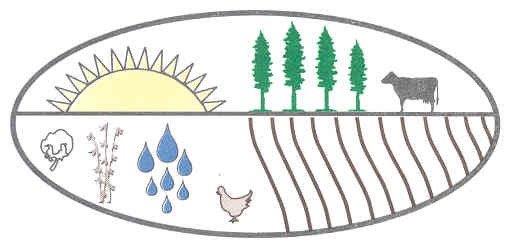 What is a soil and water conservation district?
Locally-led Soil and Water Conservation Districts (SWCD’s) are dedicated to the improvement and conservation of Georgia's natural resources.  Districts promote soil and water conservation, educate citizens about the importance of conservation, and inform policy makers about natural resource issues.
What led to the creation of Soil and Water Conservation Districts?
Soil and Water Conservation Districts (SWCDs) were created in 1937 by the Georgia General Assembly to protect the state's soil and water resources following the Dust Bowl of the 1930's.
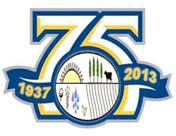 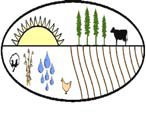 Soil and Water Conservation Districts (SWCDs) provide a way for citizens to set local resource priorities for state and federal assistance programs. Some districts cover a single county, while other districts include two or more counties.

The Georgia Association of Conservation District Supervisors (GACDS) was established in 1943 to support the efforts of Georgia’s soil and water conservation districts in preserving the state’s natural resources. 
 
The Georgia Soil and Water Conservation Commission (GSWCC) was formed to assist local conservation districts in protecting, conserving and improving the soil and water resources of the State of Georgia. The Commission's goal is to make Georgia a better place for its citizens through the wise use and protection of basic soil and water resources and to achieve practical water quality goals.
Success through local leadership
40 Local Districts covering all 159 counties
370 Local District Supervisors who volunteer their time to help their local communities
Each county has at least two supervisor representatives on the District Board of Supervisors, one elected and one appointed. Supervisors provide local leadership to conserve, improve and protect Georgia's natural resources
Georgia Association of Conservation District Supervisors (GACDS) Objectives
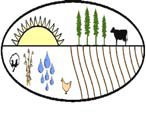 GACDS is a non-profit organization dedicated to:1. Exchange information relating to the administration and operation of Georgia’s 40 districts and encourage cooperation among the districts2. Work with and support the Georgia State Soil and Water Conservation Commission3.  Promote water quality protection4. Promote retention of prime farmland for producing food and fiber5. Encourage the interest and activities of civic, educational, and other organizations in soil and water conservation, erosion and sediment control and protection of water quality
Georgia Association of Conservation District Supervisors (GACDS) Objectives
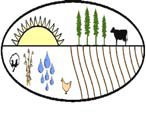 6. Aid in securing and coordinating assistance from all available sources on local, state and national levels7.  Provide aid and guidance in programs for the prevention and control of soil erosion and conservation of soil and water resources8. Advise legislative groups at the local, state and national levels on needs for conservation legislation9. Conduct an educational and informational program promoting natural resource conservation
Soil and Water Conservation means: Exchanging best practices for environmental resource management
Soil and Water Conservation means: Assisting agricultural producers in improving their soil and water resources for current and future generations
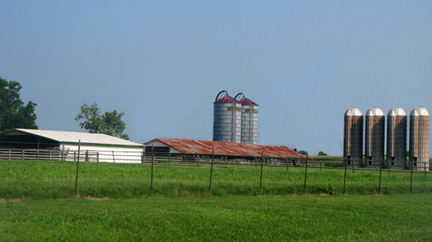 Soil and Water Conservation means: Protecting  people and property by ensuring continued maintenance of Georgia’s 357 watershed dams
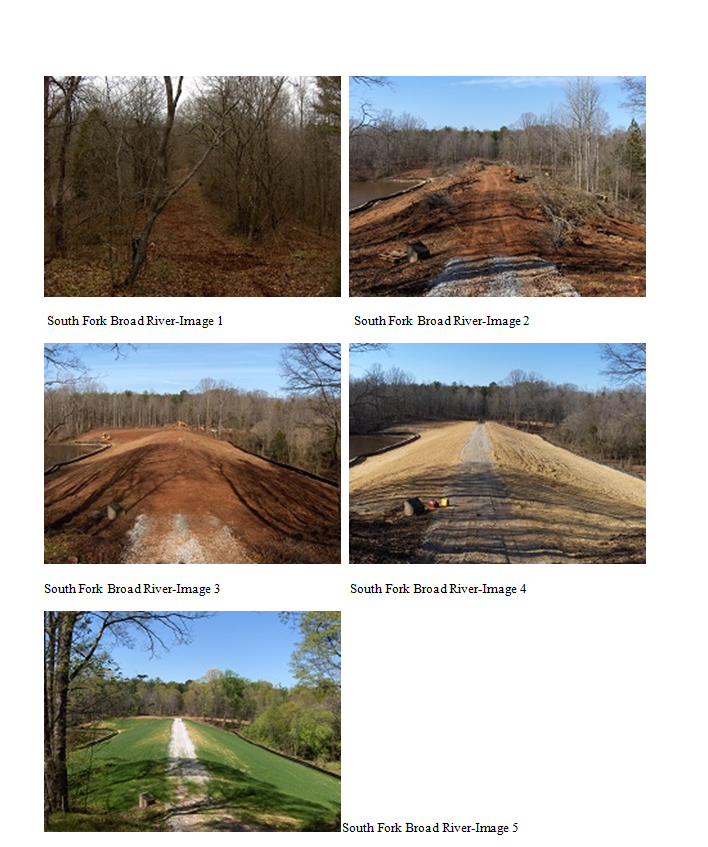 Soil and Water Conservation means: Better data on agricultural irrigation water usage
Collect and provide data on agricultural irrigation water use to help state policy makers better understand the requirements of Georgia’s agricultural producers.
Soil and Water Conservation means: Helping agricultural producers protect and improve their water resources
Conservation Districts assist farmers in developing nutrient management plans to protect water quality

Mobile Irrigation Lab helps agricultural producers to increase the uniformity and efficiency of their irrigation systems
Soil and Water Conservation means: Reviewing development plans to minimize soil erosion and control sediment runoff from urban development sites
If you live in Georgia, you live in one of 40 Soil and Water Conservation Districts
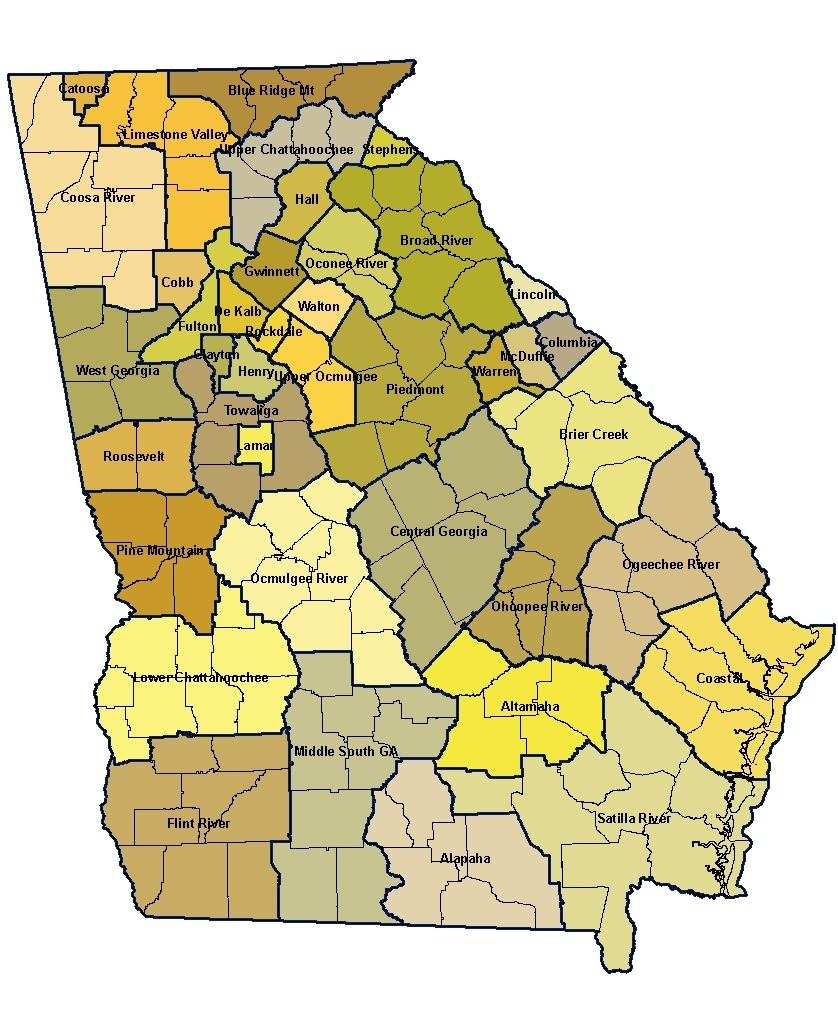 What is happening in my local district?
Districts hold regular monthly meetings to plan their work and determine local needs for soil and water conservation and resource development.  Soil and Water Conservation Districts work on a local level to promote statewide conservation goals

District meetings are announced at http://gaswcc.georgia.gov/soil-water-conservation-districts
GACDS Recommendations
Get your neighbors involvedDevelop and participate in field days and media events for legislators (local, state and national), local business leaders, and the publicGenerate policy papers outlining GACDS conservation program objectivesHelp local legislators better understand the role that conservation plays in their community development
GACDS Recommendations
Support Local Working Groups that recommend conservation priorities for USDA-NRCS fundingPlan for the future of the Districts by encouraging broad participation in District activities and leadership	Commit to the possibilities
Interested in becoming aDistrict Supervisor?
Supervisors are both elected and appointed. 
40 Local Districts covering all 159 counties.
370 Local District Supervisors
Each county has at least two supervisor representatives on the District Board of Supervisors, one elected and one appointed
Supervisors provide leadership to conserve, improve and protect Georgia's natural resources
How do I become aDistrict Supervisor?
For information on becoming an elected or appointed District Supervisor, go to

http://gaswcc.georgia.gov/how-do-i-become-swcd-supervisor-2014-elections
More information on conserving Georgia’s natural resources is available at http://gaswcc.georgia.gov and http://www.gacds.org
Georgia Association of                                                     Georgia Soil and Water
Conservation District Supervisors                                 Conservation Commission
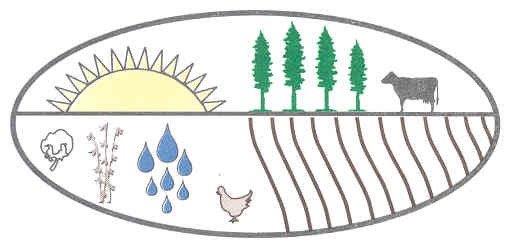